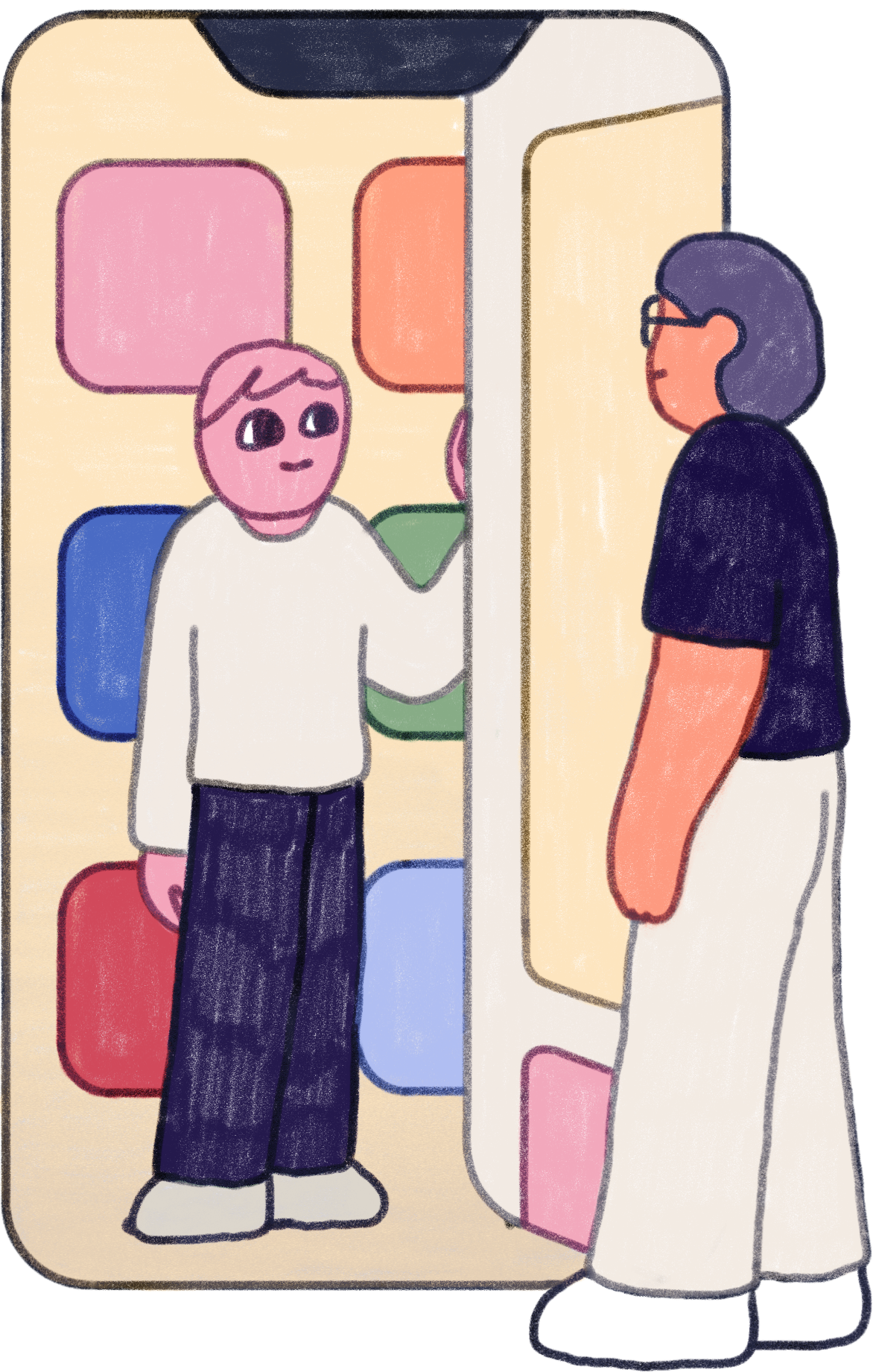 Foreldremøte om 
barns digitale liv
[Speaker Notes: Mål:
Foreldrene skal trygges i å snakke med barna sine om det de opplever på sosiale medier]
Oppstart: Mentimeter
Vi starter med en Mentimeter om temaet 
Gå til menti.com, tast inn koden nedenfor og svar på spørsmålene du får opp på skjermen din
[Speaker Notes: Velg om du vil bruke Mentimeter eller kun sliden «Oppstart: Til diskusjon» Dersom du bruker Mentimeter kan du sette inn koden til mentimeteren her]
Oppstart: Til diskusjon
Hva er dine første tanker når du hører ordet «skjermtid»?

	Hvilken rolle spiller sosiale medier i livet til ditt barn?

	Gamer barnet ditt?

	Hvordan prater du med barnet ditt om det de opplever på nett?
[Speaker Notes: Se videoklippet 
La foreldrene diskutere spørsmålene på neste slide
OBS: Du trenger internett for å vise videoen]
Barn og unges digitale liv
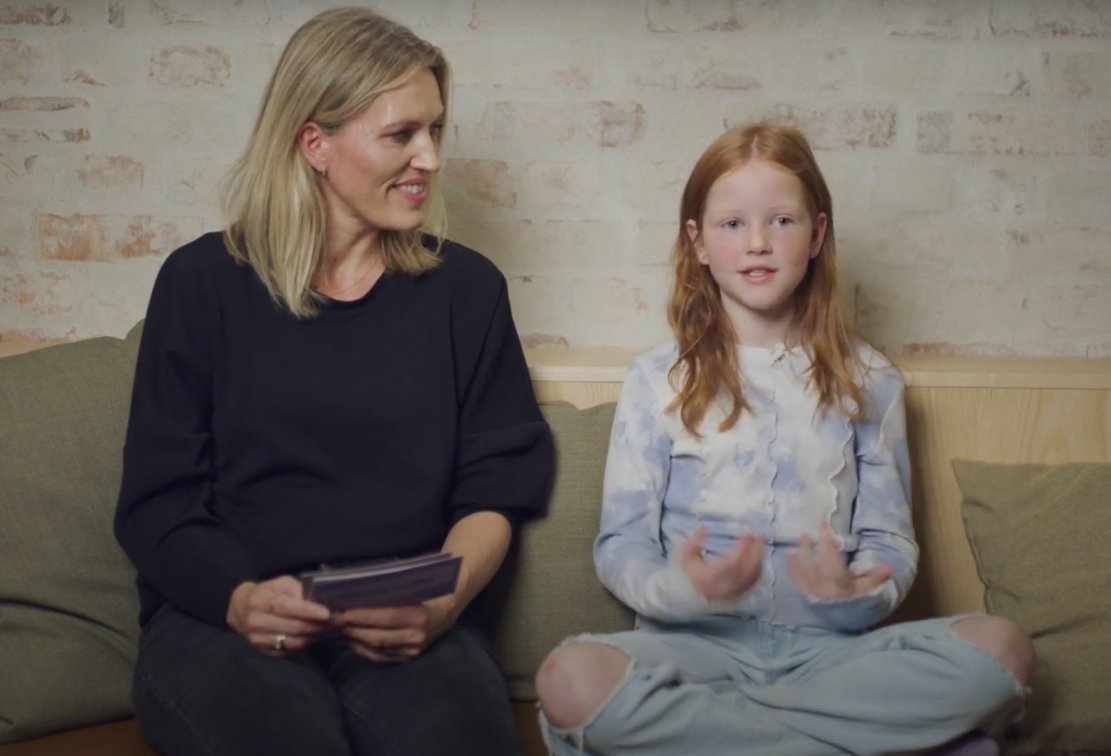 Kjenner du deg igjen i noen av beskrivelsene i videoen? Fortell og diskuter
[Speaker Notes: La foreldrene diskutere]
[Speaker Notes: Se videoklippet 
La foreldrene diskutere spørsmålene på neste slide
OBS: Du trenger internett for å vise videoen]
Sosiale medier
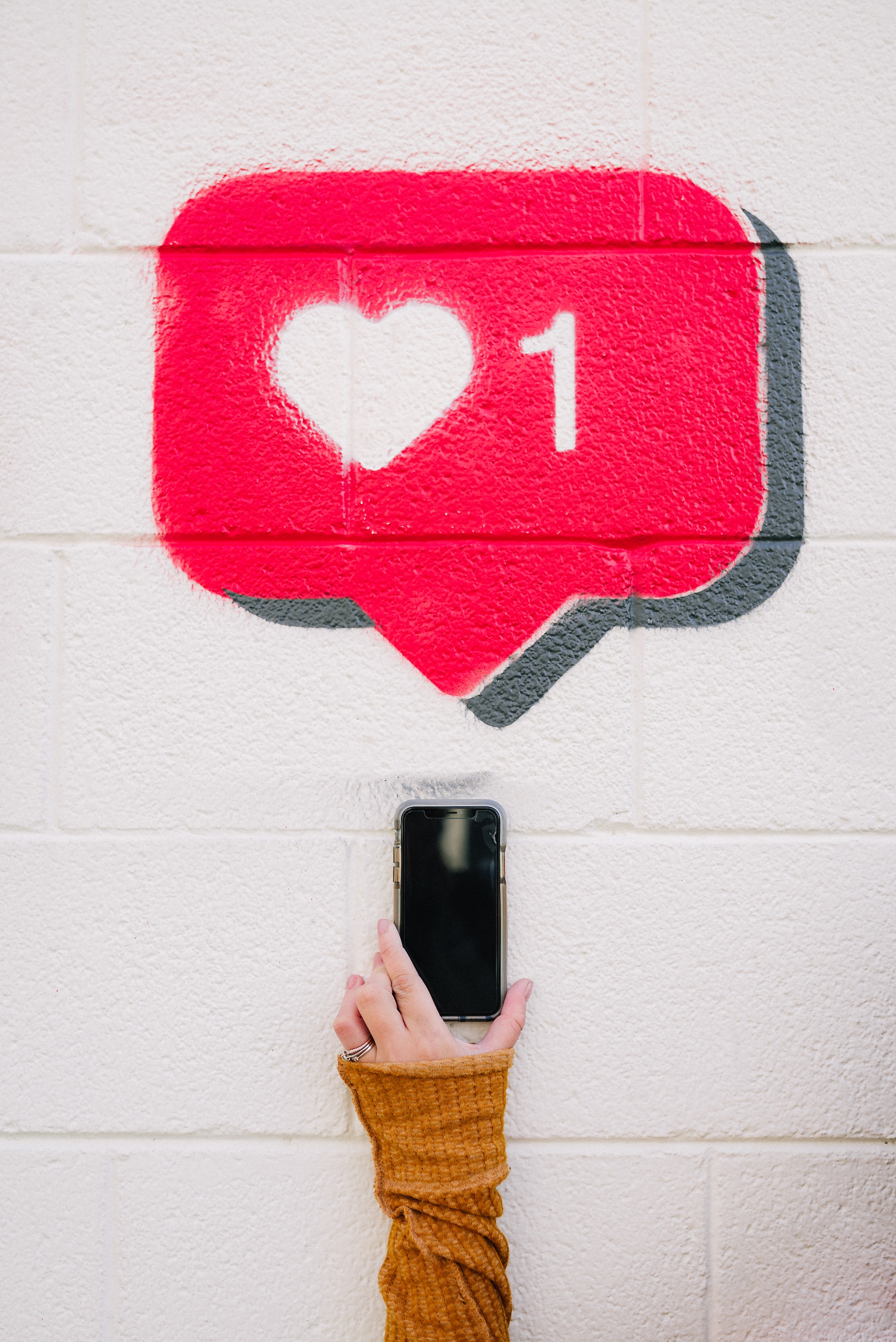 Hvilke sosiale medier vet du at ditt barn er aktivt på? 
Hva er dine tanker om bruken av sosiale medier?
[Speaker Notes: La foreldrene diskutere spørsmålet]
[Speaker Notes: Se videoklippet 
La foreldrene diskutere spørsmålene på neste slide
OBS: Du trenger internett for å vise videoen]
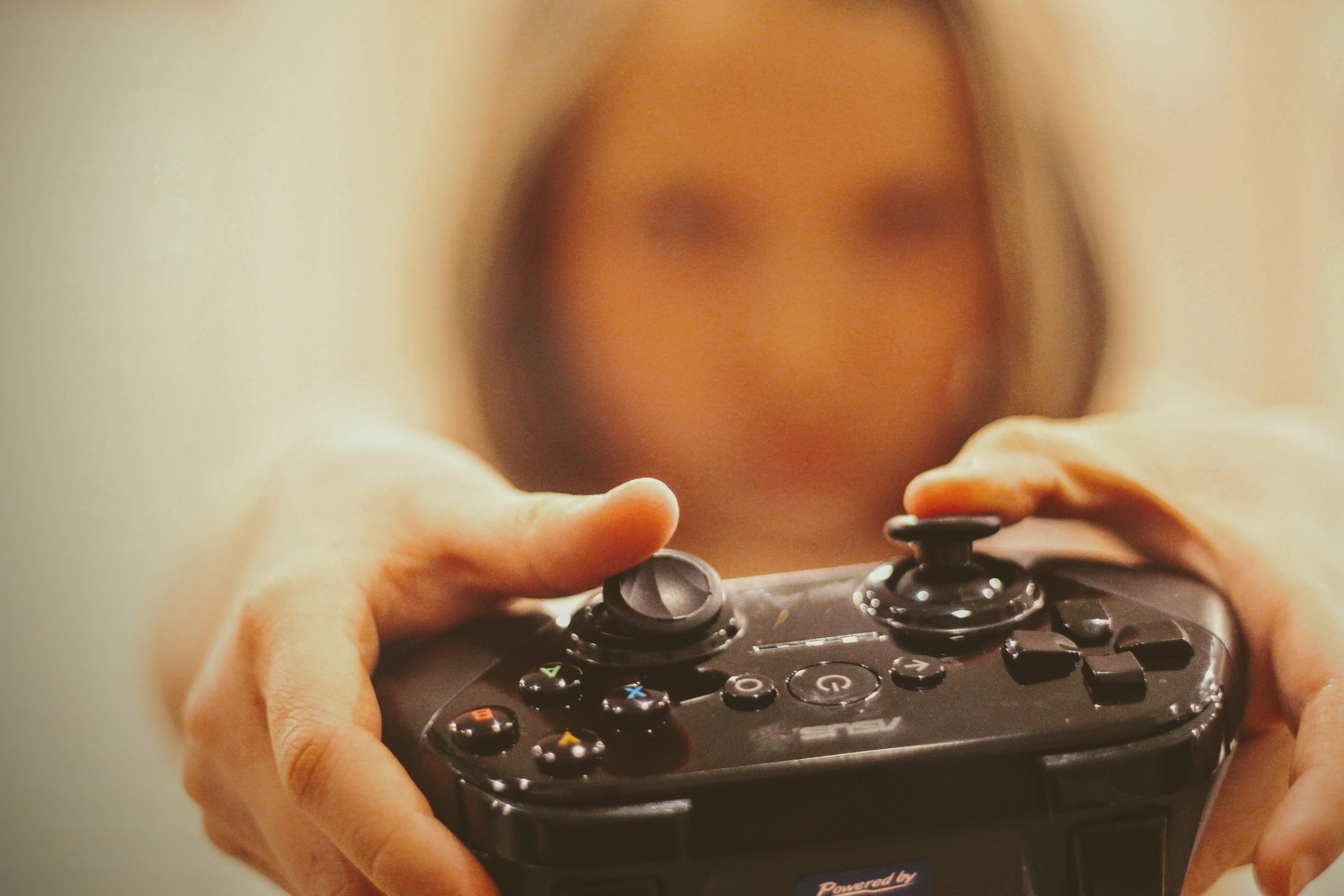 Gaming
Hvordan kan vi involvere oss i barnas gaming?
[Speaker Notes: La foreldrene diskutere spørsmålet]
Samtalekort
Kan bidra til å få i gang samtalen om det digitale mellom barn og voksne 
En forskningsbasert gratis ressurs, utviklet av Tenk
Kortene er ment til å få frem tanker, meninger og refleksjoner, og det finnes ingen riktige eller gale svar. 
Husk at alle barn har rett til privatliv.
[Speaker Notes: Fortell litt om samtalekortene. Du finner mer informasjon om dem her: https://tenk.faktisk.no/artikkel/om-snakk]
Finn samtalekortene her
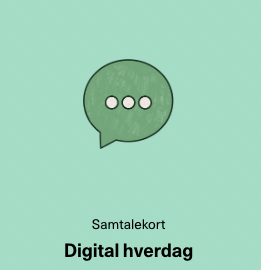 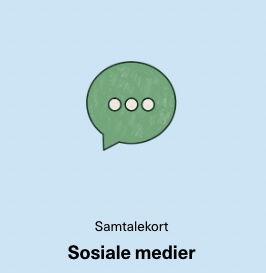 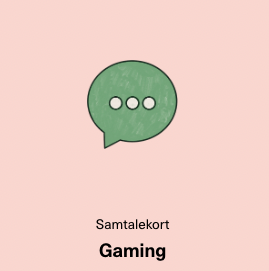 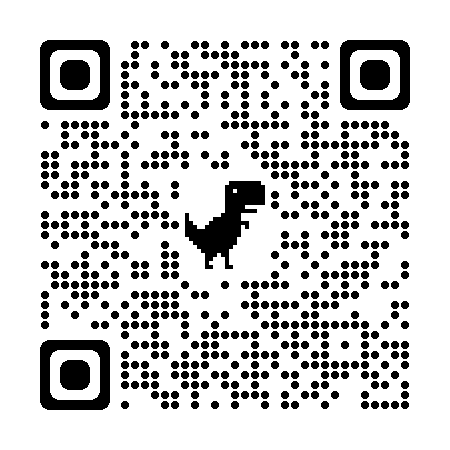 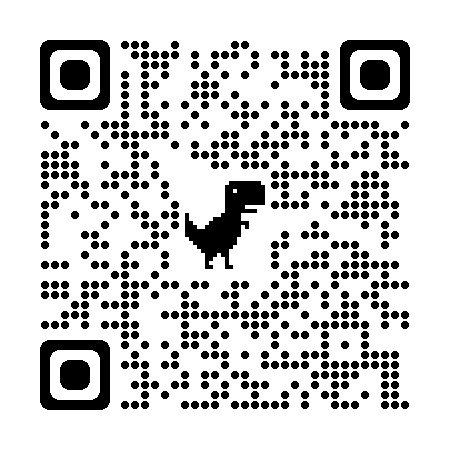 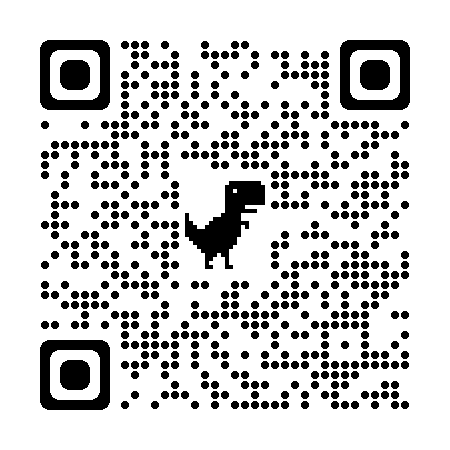 [Speaker Notes: La foreldrene bruke samtalekortene Snakk! på hverandre. Velg gjerne ut ett eller to av kortene som dere modellerer (husk oppfølgingsspørsmålene!), før dere lar foreldrene prøve seg på de ulike kategoriene.]